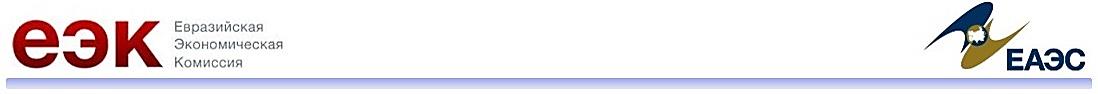 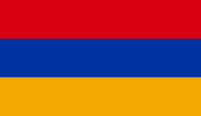 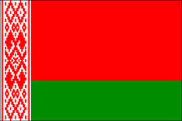 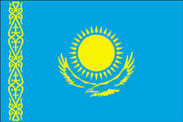 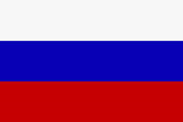 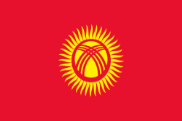 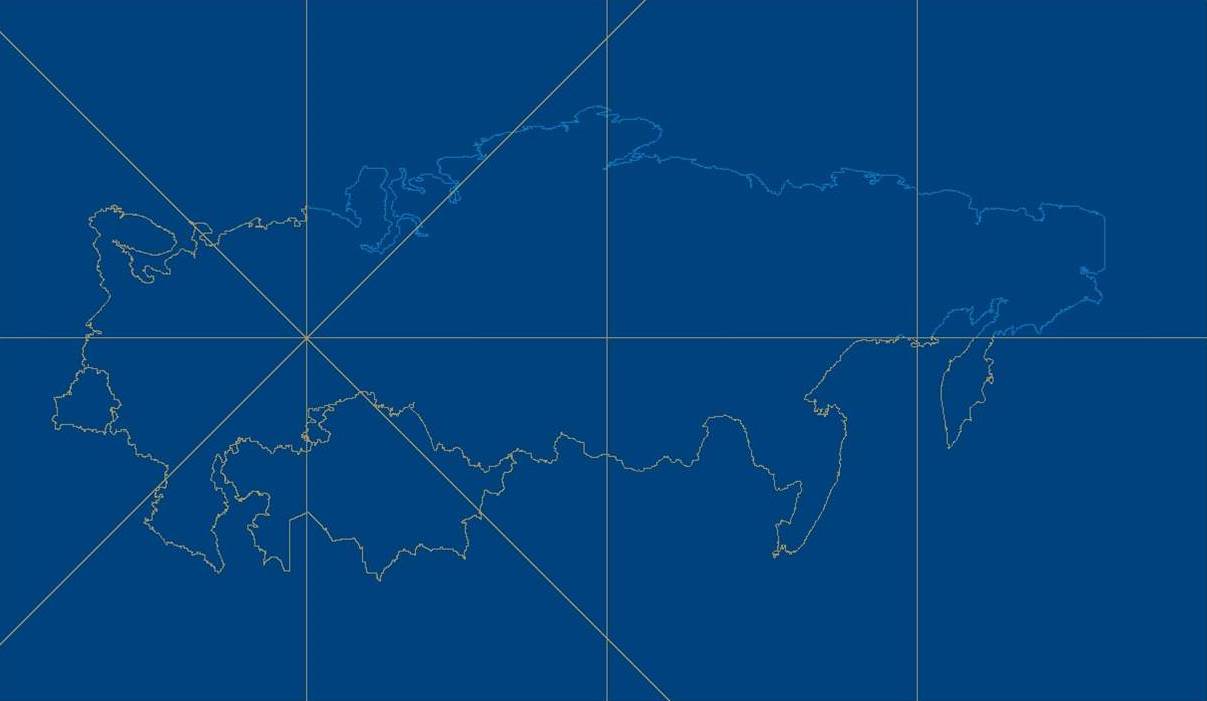 Уполномоченный экономический оператор в ЕАЭС:
типы свидетельств, условия и упрощения
Козаев Вадим Русланович
начальник отдела анализа рисков и постконтроля 
 Департамент таможенного законодательства 
и правоприменительной практики
г. Санкт-Петербург, 2018
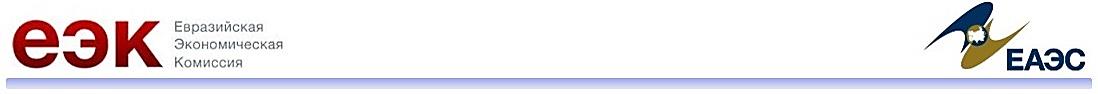 ПРОГРАММА УЭО
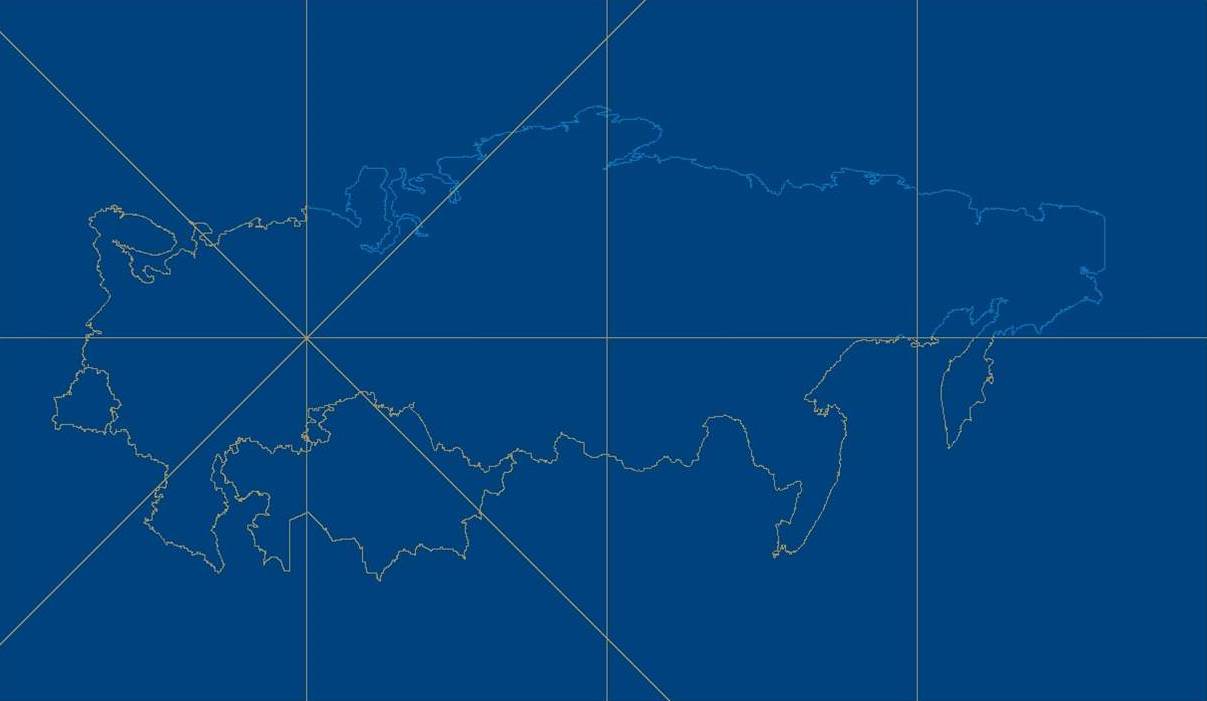 C 1 января 2018 года начала действовать новая программа УЭО
Количество новых УЭО:
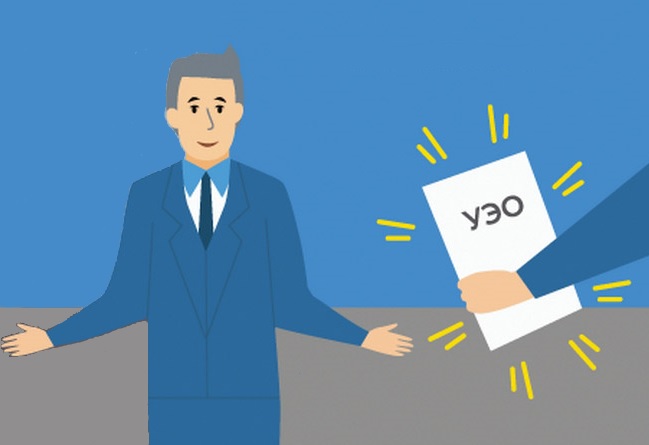 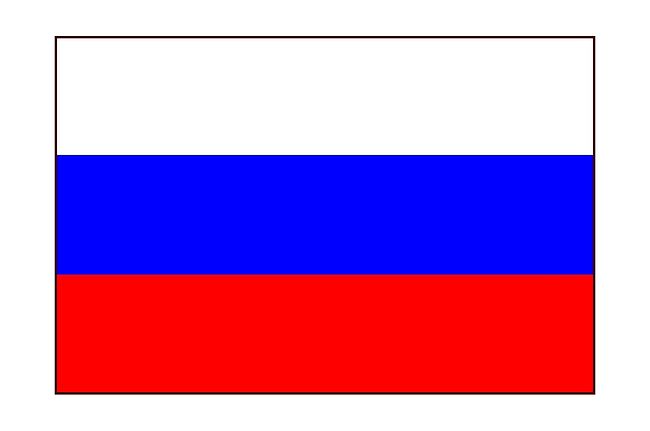 1
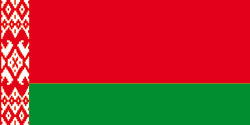 2
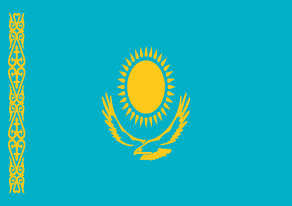 1
УЭО по ТК ТС работают 
до 1 января 2020 года
2
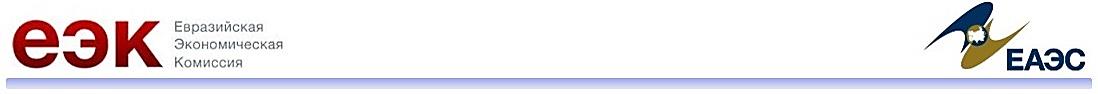 ПРАВОВОЕ РЕГЛИРОВАНИЕ УЭО В ЕАЭС
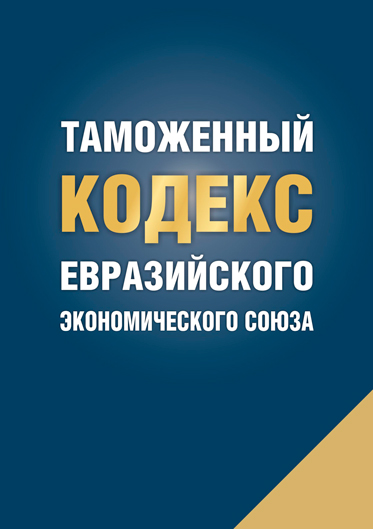 3
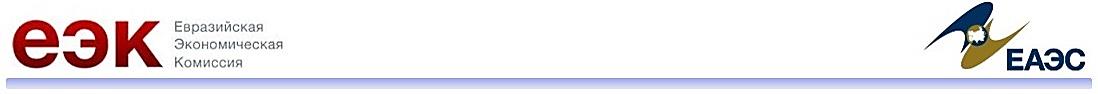 ВЗАИМНОЕ ПРИЗНАНИЕ СТАТУСА УЭО
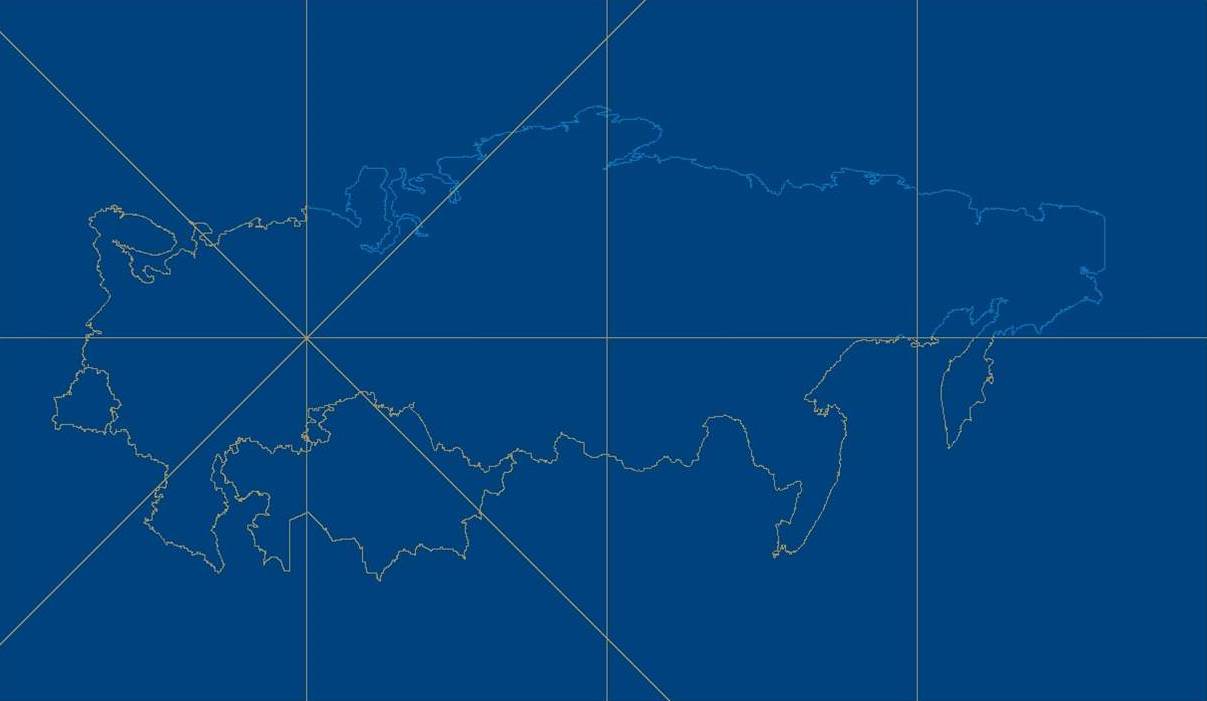 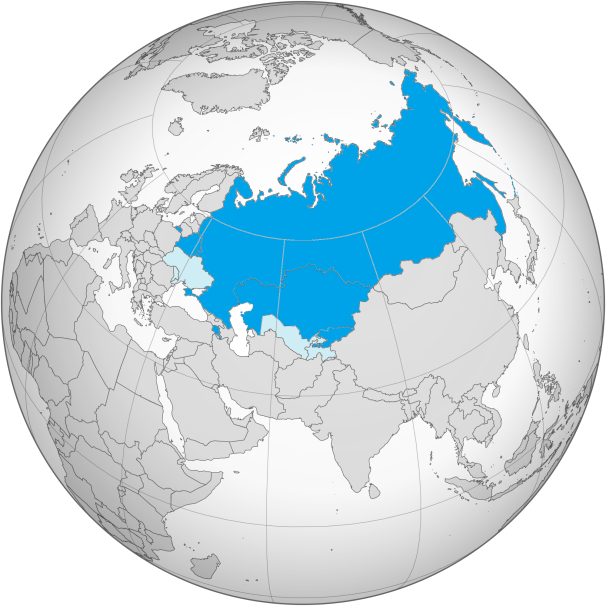 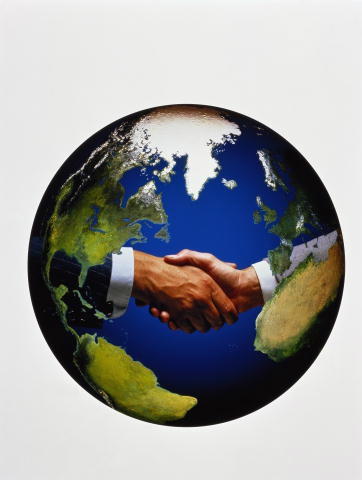 Возможность взаимного признания статуса УЭО с государствами, не являющимися членами Союза
ЕАЭС
Признается статус УЭО на всей территории Союза
4
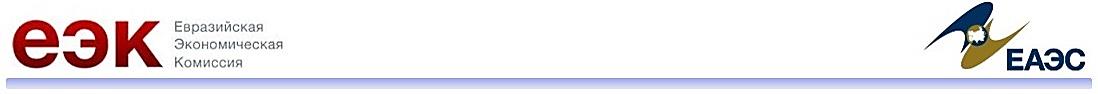 ПРИЕМУЩЕСТВО СТАТУСА УЭО
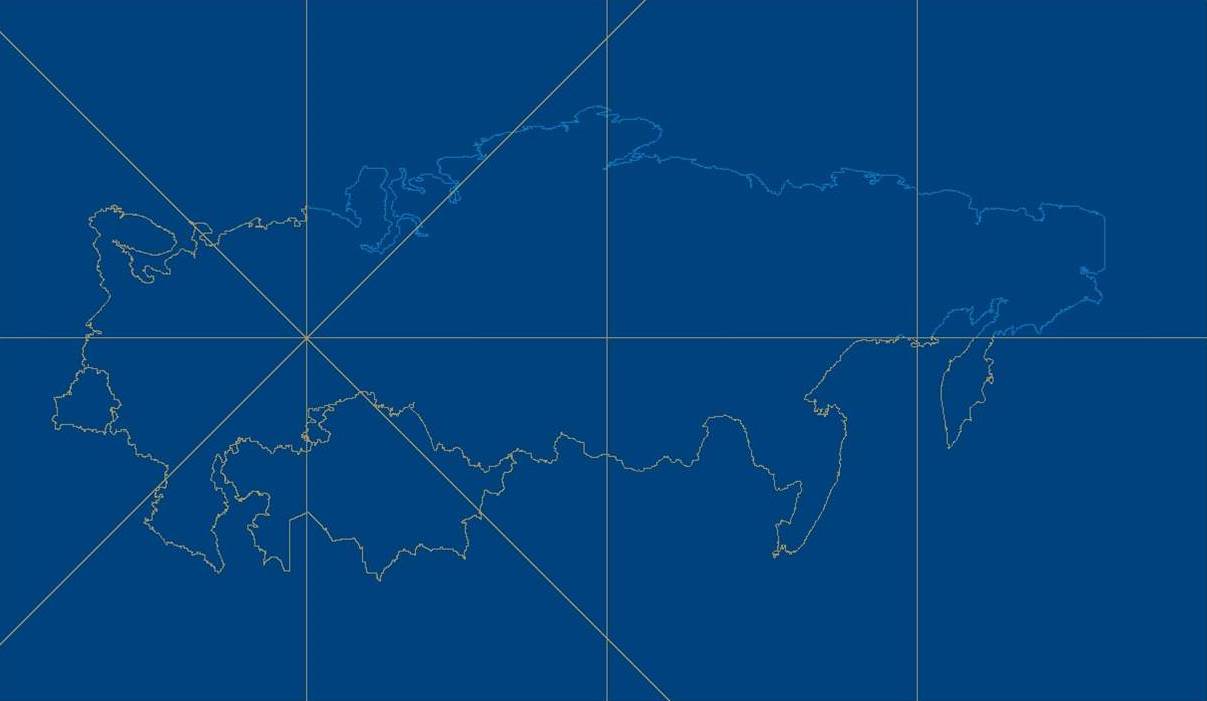 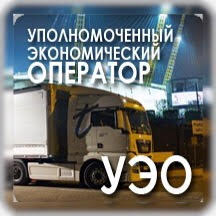 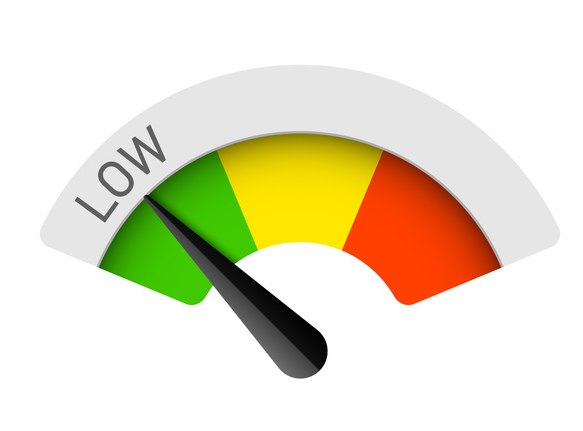 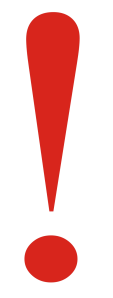 Относится к низкому уровню риска
5
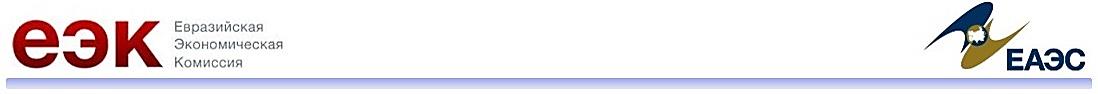 ЛИЦА, ДОПУЩЕННЫЕ К УЭО
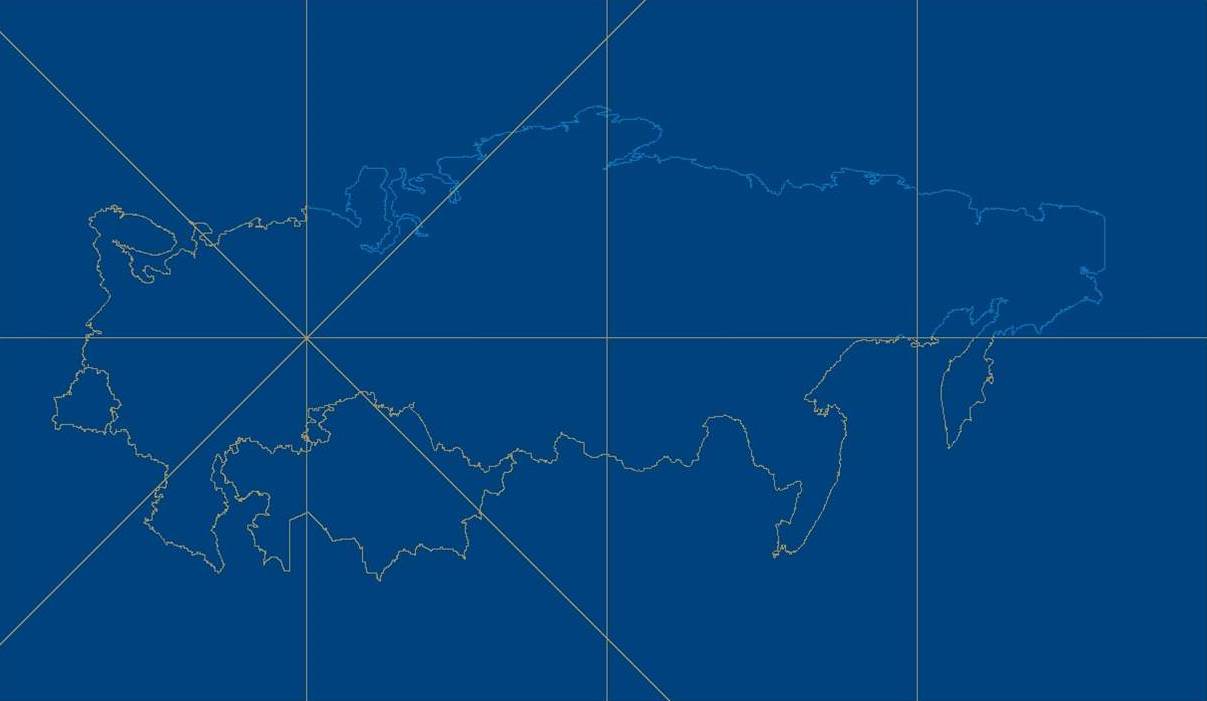 безопасная цепь поставок
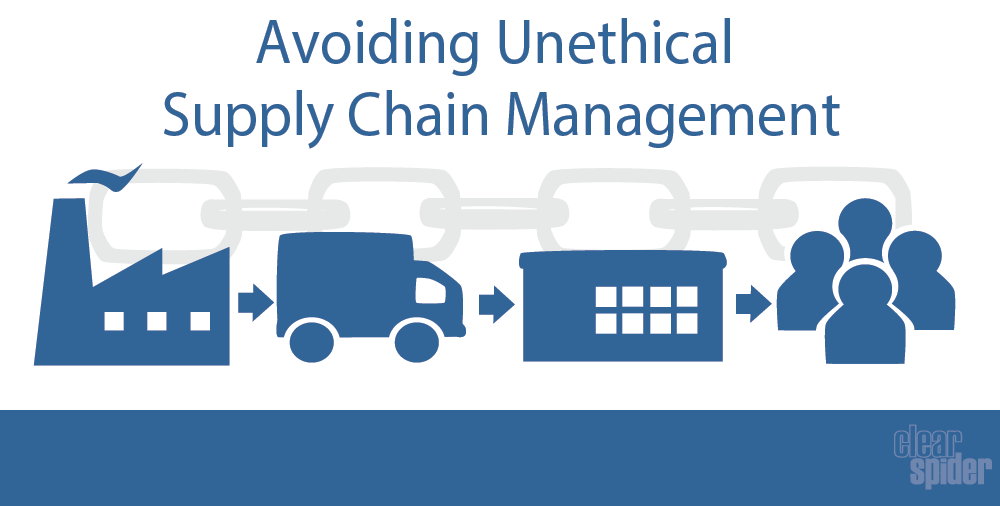 6
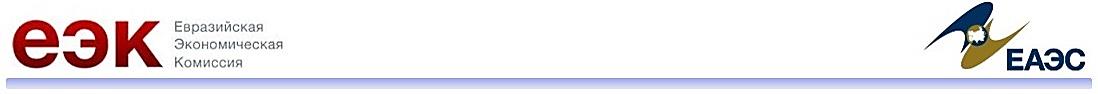 ТИПЫ СВИДЕТЕЛЬСТВ УЭО
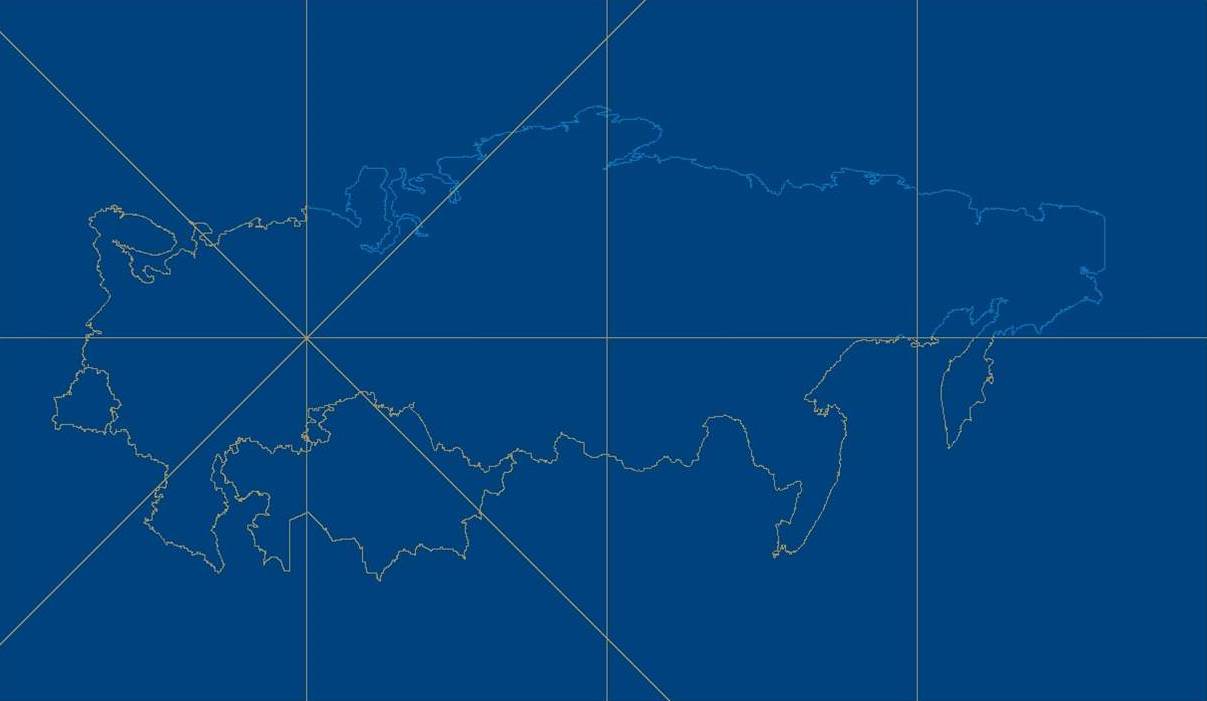 Свидетельство УЭО
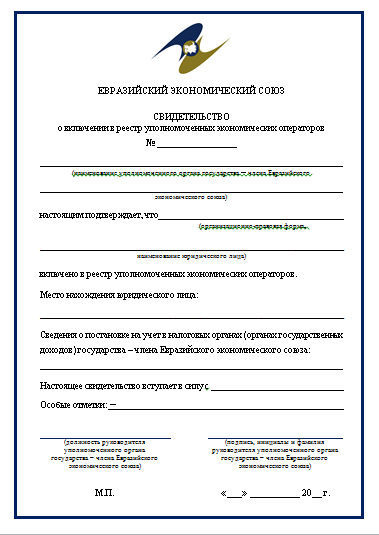 I тип~ 9 упрощений
II тип       ~ 10 упрощений
III тип
7
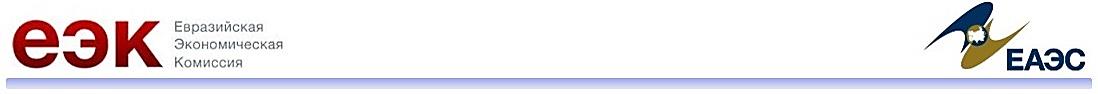 СУММАРНЫЕ УСЛОВИЯ ПРИСВОЕНИЯ СТАТУСА УЭО
8
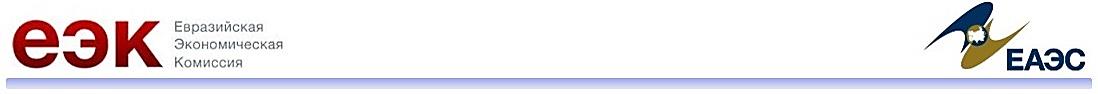 ОСУЩЕСТВЛЕНИЕ ВНЕШНЕЭКОНОМИЧЕСКОЙ ДЕЯТЕЛЬНОСТИ
Перевозчики (экспедиторы) и таможенные перевозчики
Владельцы СВХ и таможенных складов
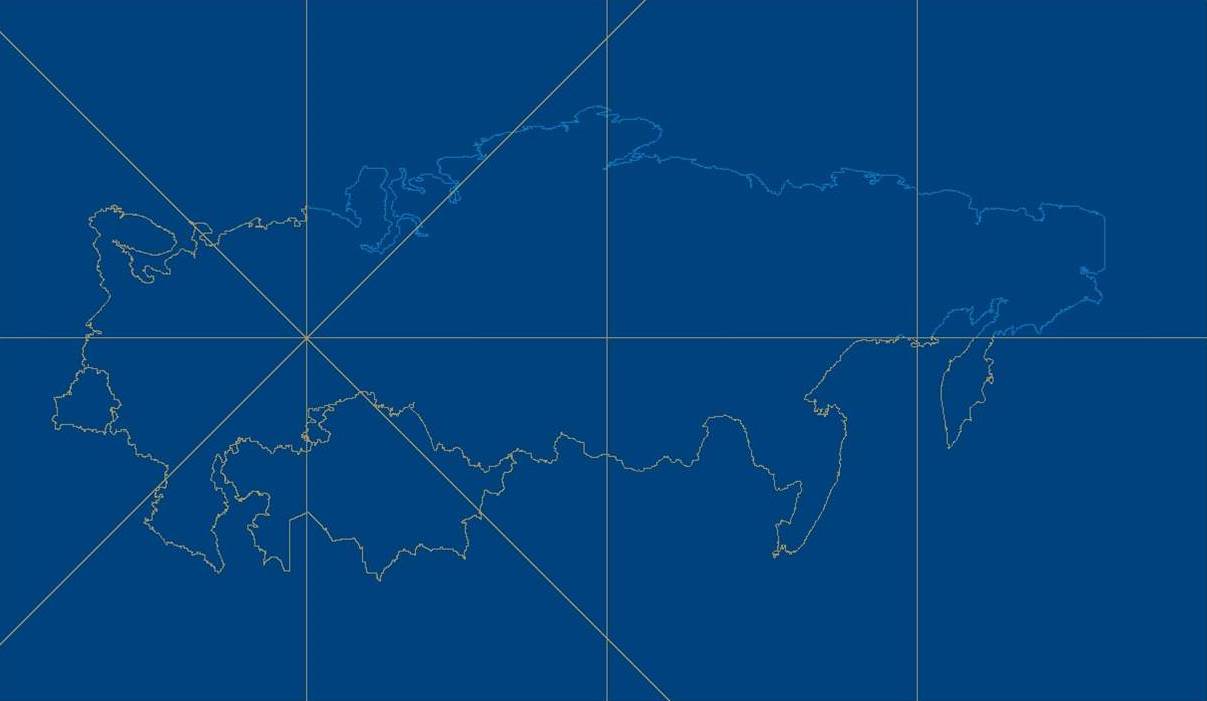 Минимальный период ВЭД– 3 года
(для таможенного перевозчика – 2 года), в течение которого:
Количество деклараций– 200 шт.;
Суммарная стоимость перемещенных товаров – 500 тыс. евро в эквиваленте
Количество ДТ– 10 шт.;
Суммарная стоимость перемещенных товаров – 500 тыс. евро в эквиваленте
Таможенные представители
Количество ТД– 250 шт.
Суммарная стоимость хранимых товаров– 500 тыс. евро в эквиваленте
Участники ВЭД
МИНИМАЛЬНЫЕ ПОКАЗАТЕЛИ ЗА КАЖДЫЙ ГОД
Конкретные показатели определяются законодательством государств-членов о таможенном регулировании
9
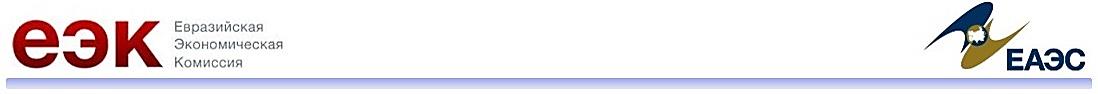 ТАМОЖЕННЫЕ ПЛАТЕЖИ И НАЛОГИ
Отсутствие неисполненной обязанности по уплате таможенных пошлин, специальных, антидемпинговых, компенсационных пошлин, пеней, процентов
Отсутствие задолженности (недоимки) в соответствии с законодательством государств-членов о налогах и сборах
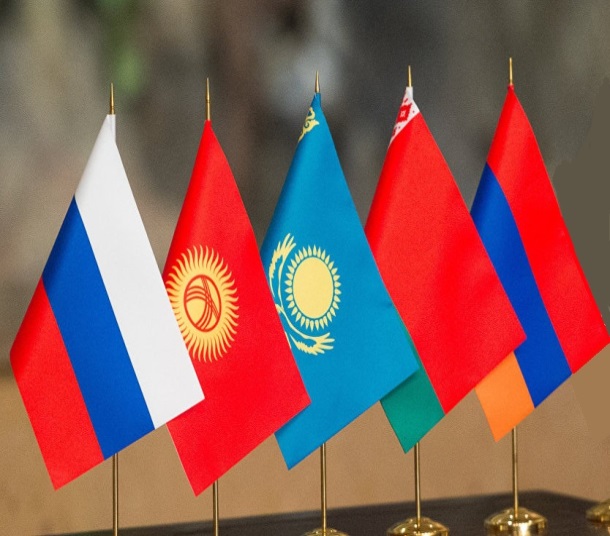 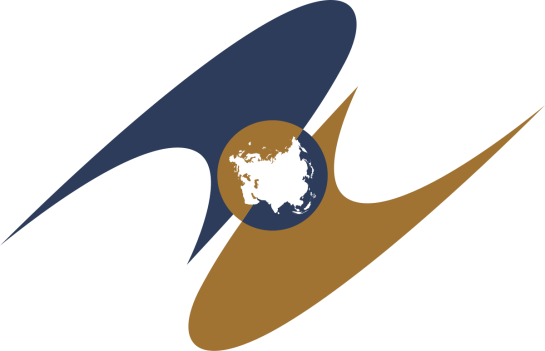 На территории всего Союза
На территории государства-члена
10
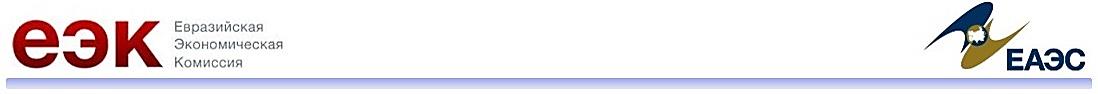 АДМИНИСТРАТИВНАЯ И УГОЛОВНАЯ ОТВЕТСТВЕННОСТЬ
11
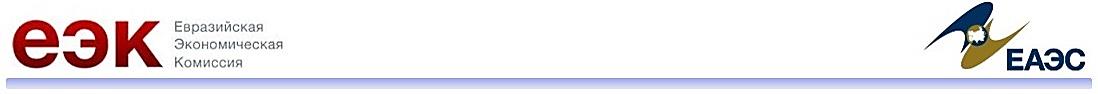 СИСТЕМА УЧЁТА ТОВАРОВ
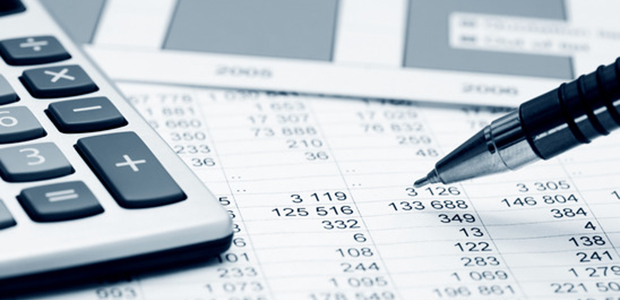 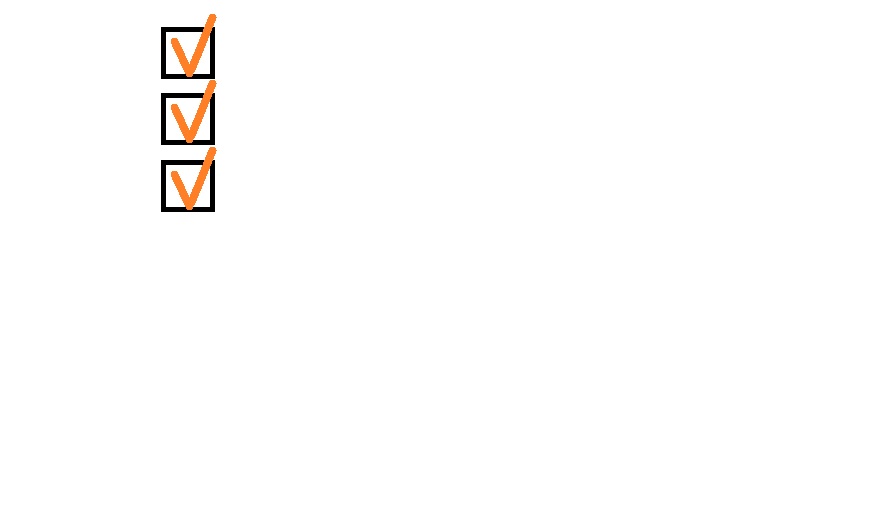 12
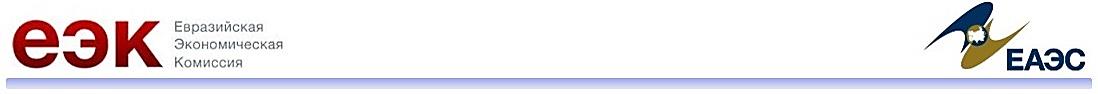 Обеспечение исполнения обязанностей УЭО
(денежный залог, банковская гарантия и т.д.)
Финансовая устойчивость УЭО
ФИНАНСОВОЕ ОБЕСПЕЧЕНИЕ
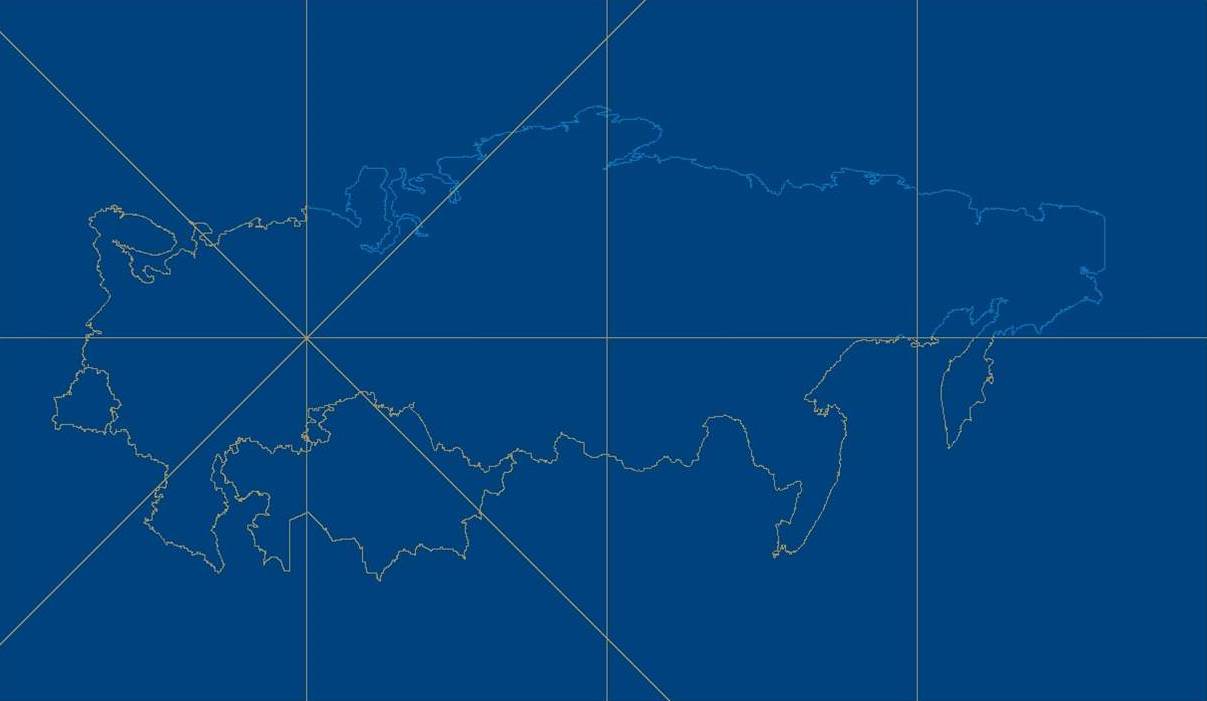 для свидетельства I типа
для свидетельства 
II и  III типа
13
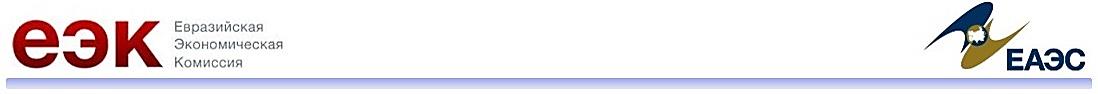 БЕЗОПАСНОСТЬ И НАДЕЖНОСТЬ
Решение Коллегии ЕЭК от 03.10.2017 № 131
Требования к:
сооружениям, помещениям и (или) открытым площадкам
транспортным средствам
работникам юридического лица
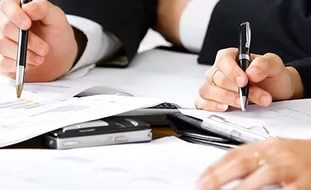 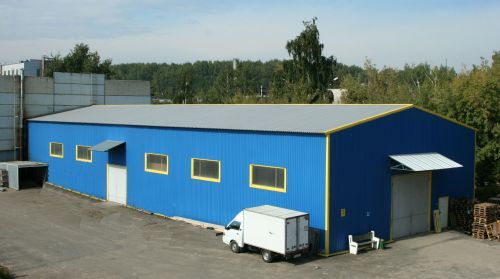 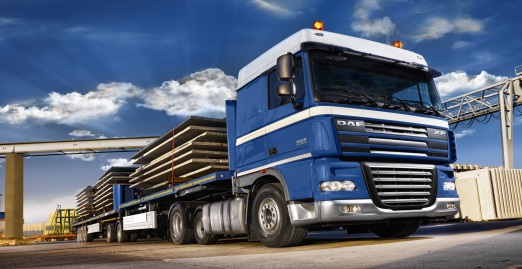 14
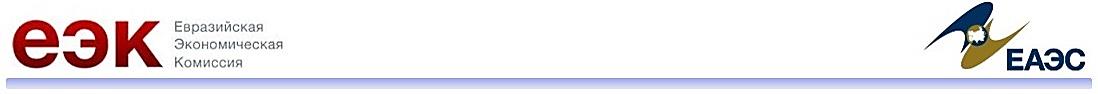 СПЕЦИАЛЬНЫЕ УПРОЩЕНИЯ
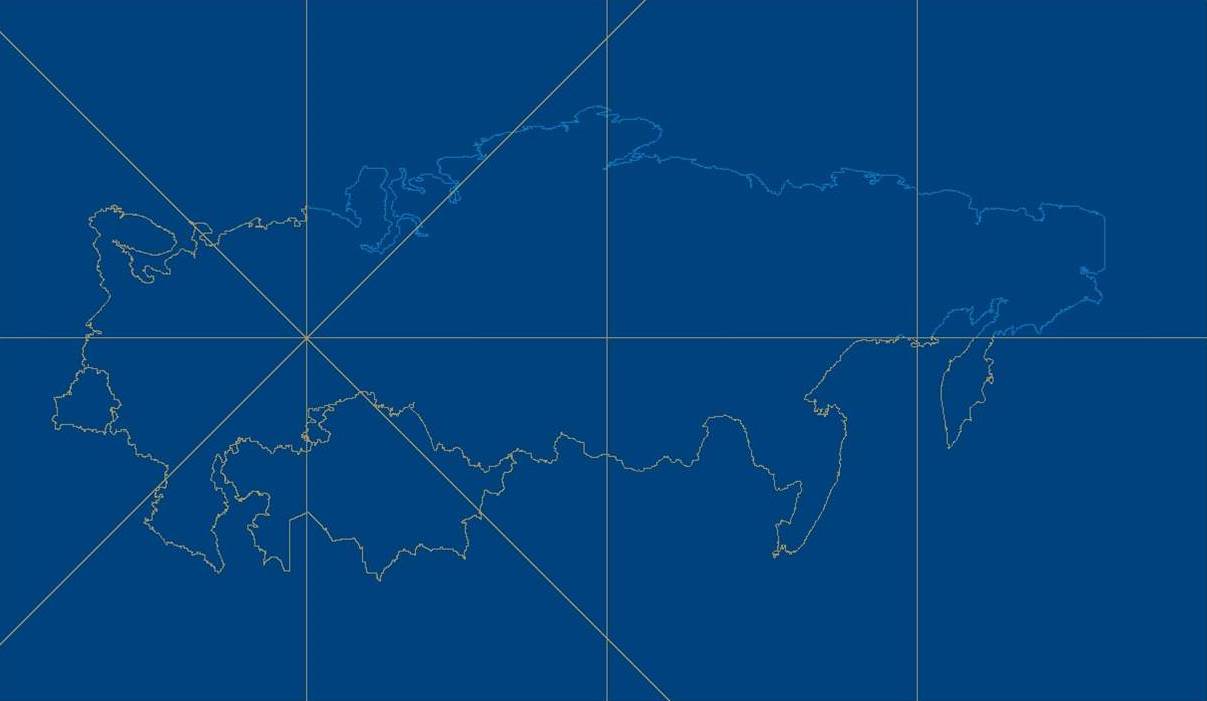 первоочередной порядок совершения таможенных операций
непредоставление обеспечения при таможенном транзите
неустановление маршрута перевозки товаров
признание пломб УЭО
возможность осуществления разгрузки, перегрузки и иных грузовых операций без разрешения таможенного органа
приоритетное участие в пилотных проектах и экспериментах
непредоставление обеспечения при дополнительной проверке и таможенной экспертизе 
выпуск товаров до подачи декларации на товары
проведение таможенного контроля в первоочередном порядке
удалённый выпуск товаров
временное хранение товаров УЭО на складах УЭО
временное хранение товаров лиц, не являющихся УЭО на складах УЭО
проведение таможенного контроля на складах УЭО
применение  УЭО средств идентификации, используемых таможенными органами 
доставка товаров на склад УЭО,  их размещение и завершение таможенной процедуры таможенного транзита
непредоставление обеспечения при отсрочке или рассрочке уплаты ввозных таможенных пошлин
Свидетельство I типа
Свидетельство III типа
Свидетельство II типа
! Иные специальные упрощения, определяемые Комиссией
15
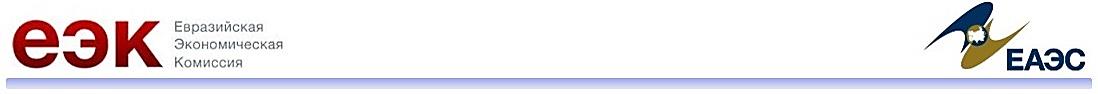 СОВЕРШЕНИЕ ТАМОЖЕННЫХ ОПЕРАЦИЙ В ПЕРВООЧЕРЕДНОМ ПОРЯДКЕ
ОРГАНИЗАЦИЯ СОВЕРШЕНИЯ ТАМОЖЕННЫХ ОПЕРАЦИЙ В ПЕРВООЧЕРЕДНОМ ПОРЯДКЕ
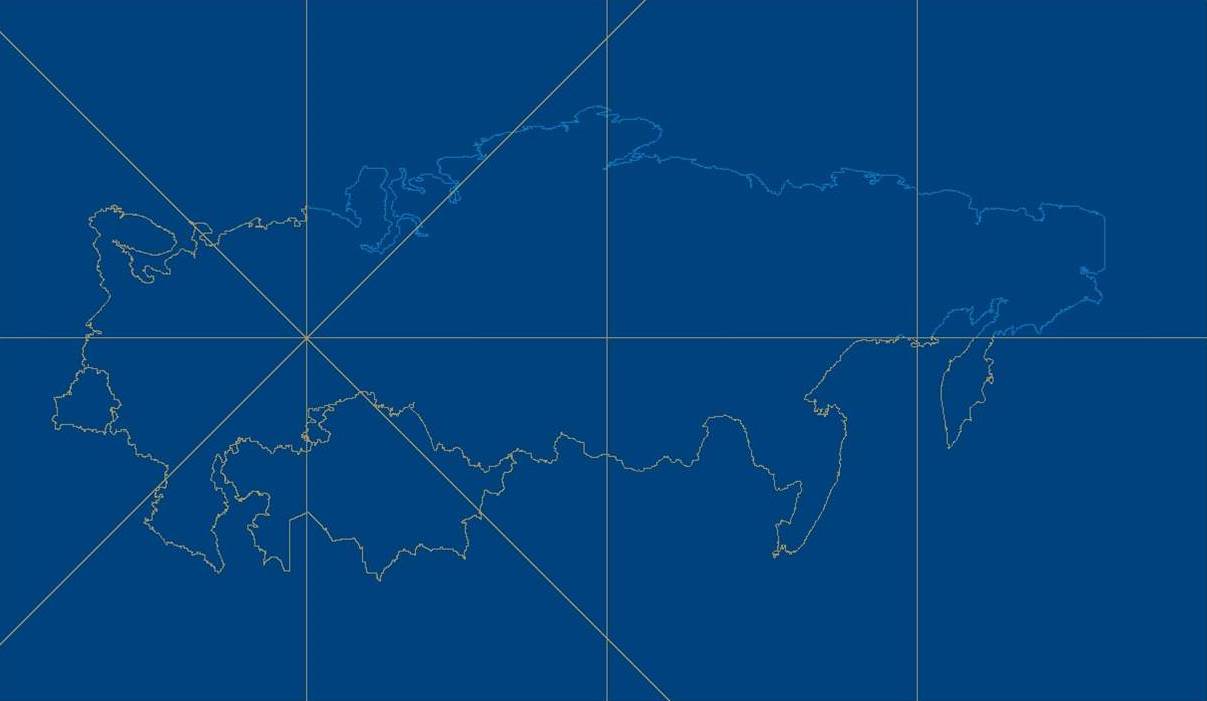 УЭО
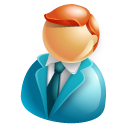 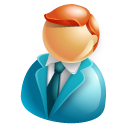 Совершение таможенных операций, связанных с таможенным декларированием и выпуском товаров в первоочередном порядке
Определение должностных лиц для совершения операций
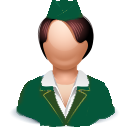 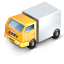 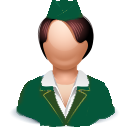 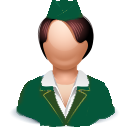 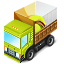 ?
?
Отдельные полосы движения для УЭО в автомобильных пунктах пропуска
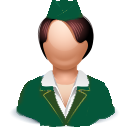 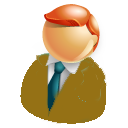 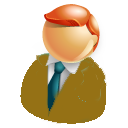 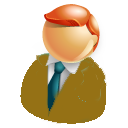 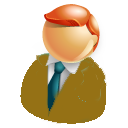 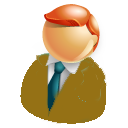 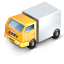 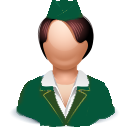 ?
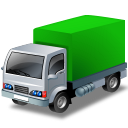 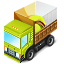 16
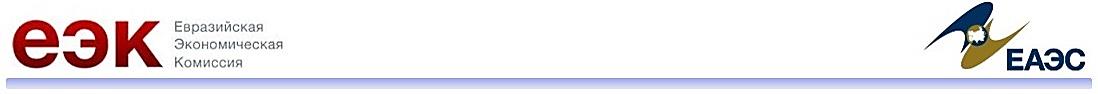 Выпуск товаров до подачи ДТ
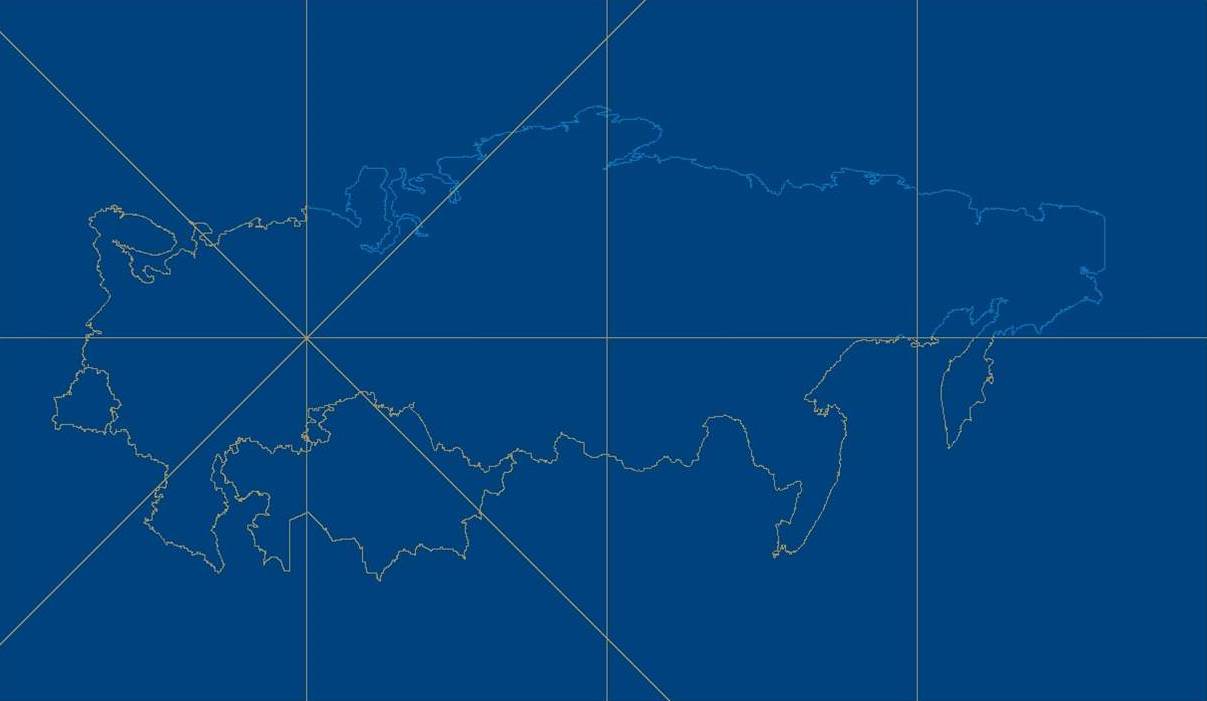 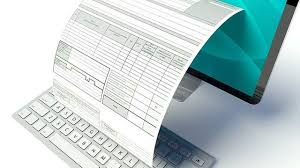 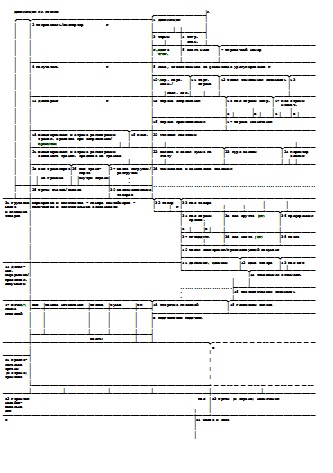 В электронном виде
Не позднее 15-го числа следующего месяца
без документов
без обеспечения
ЗВТ
ДТ
Уплата таможенных платежей только в момент подачи ДТ (отсрочка до 45 дней)
Пользование и распоряжение товарами до подачи ДТ и уплаты таможенных платежей
17
17
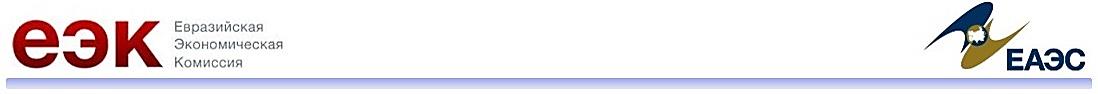 ЗАВЕРШЕНИЯ ТРАНЗИТА НА СКЛАДАХ УЭО
Зона таможенного контроля
Площадка УЭО
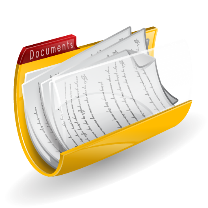 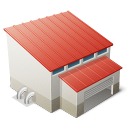 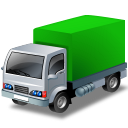 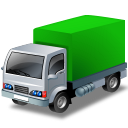 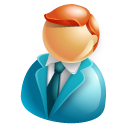 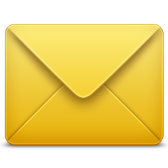 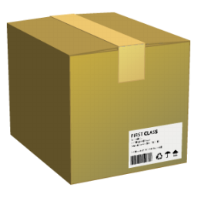 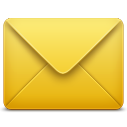 Сведения от перевозчика о номере ТД + транспортные (перевозочные) док-ты
Администрация УЭО
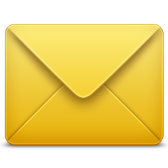 Осмотр т/с и СИ
Сведения о номере ТД
Уведомление от УЭО о принятии товара от перевозчика
УЭО принимает товар от перевозчика
Уведомление о завершении таможенной процедуры
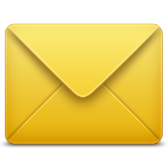 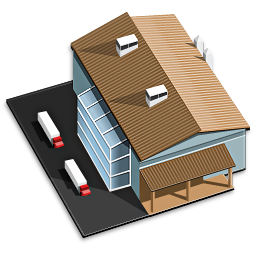 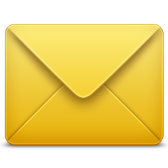 Уведомление о возможности снятия СИ или о запрете и намерении провести ТД или ТО
Таможня
18
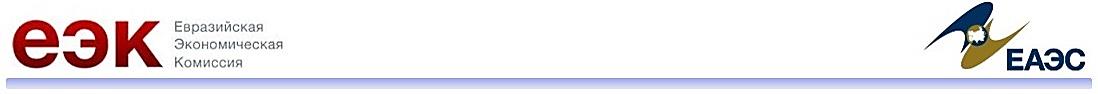 УДАЛЁННЫЙ ВЫПУСК
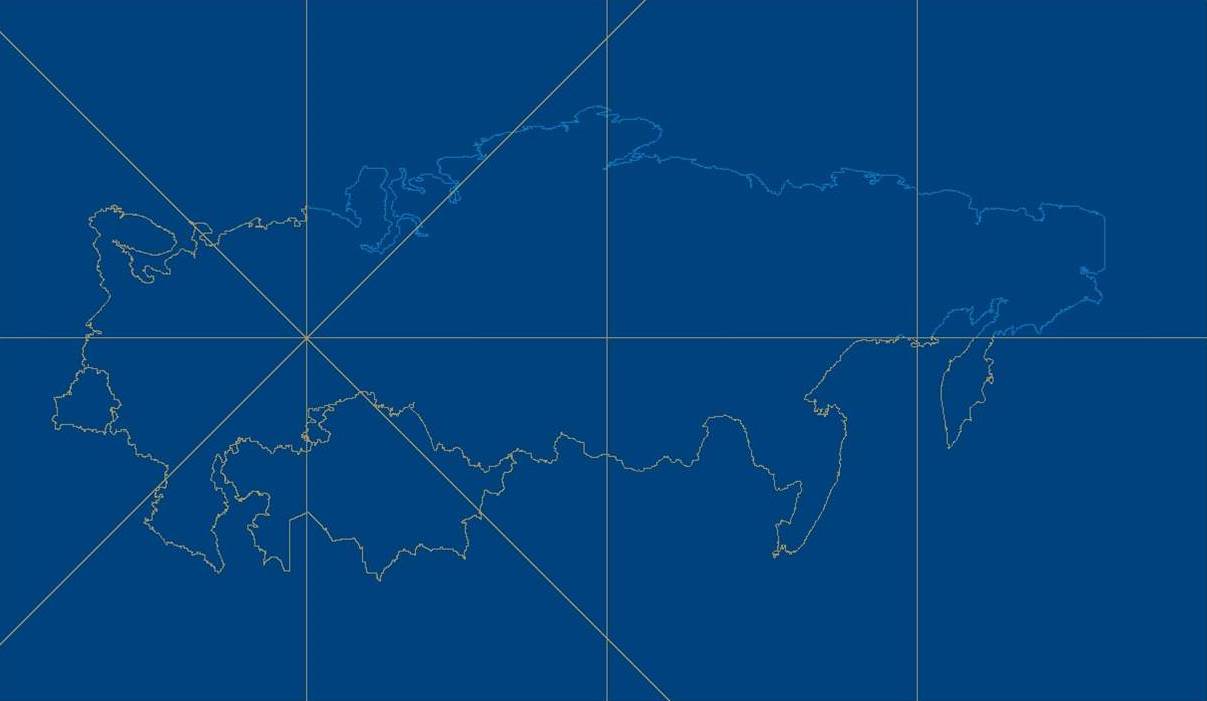 УЭО
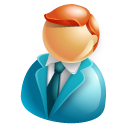 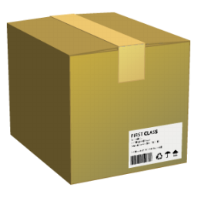 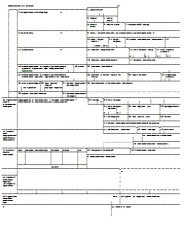 Внешний 
ТО
Внутренний ТО
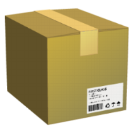 Порядок совершения таможенных операций при применении данного специального упрощения может устанавливаться законодательством государств-членов о таможенном регулировании
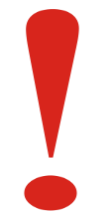 Применение данного упрощения  ограничивается пределами 
одного государства-члена Союза
19
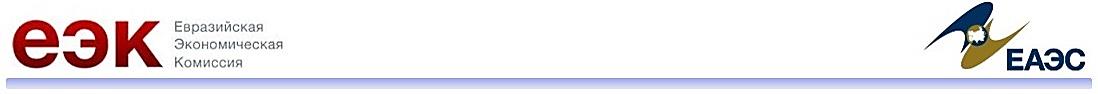 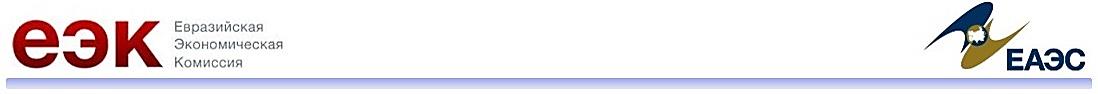 ПРИМЕНЕНИЕ СРЕДСТВ ИДЕНТИФИКАЦИИ
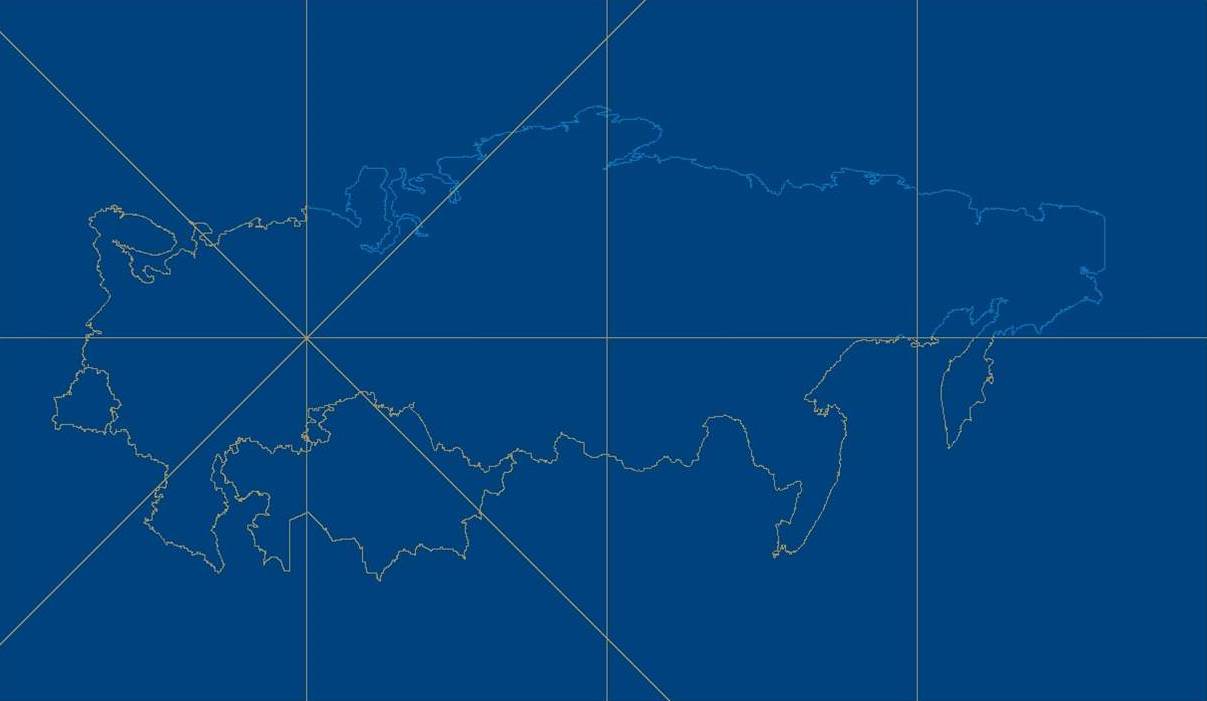 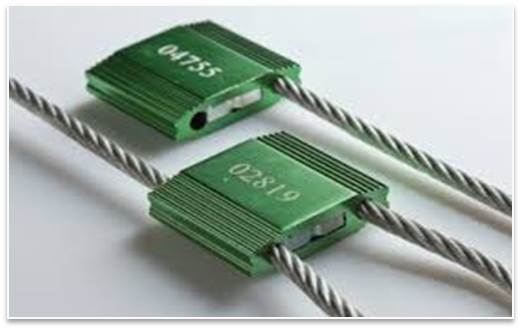 для свидетельства 
I типа

Признание пломб УЭО
для свидетельства 
II типа

Применение  УЭО средств идентификации, используемых таможенными органами
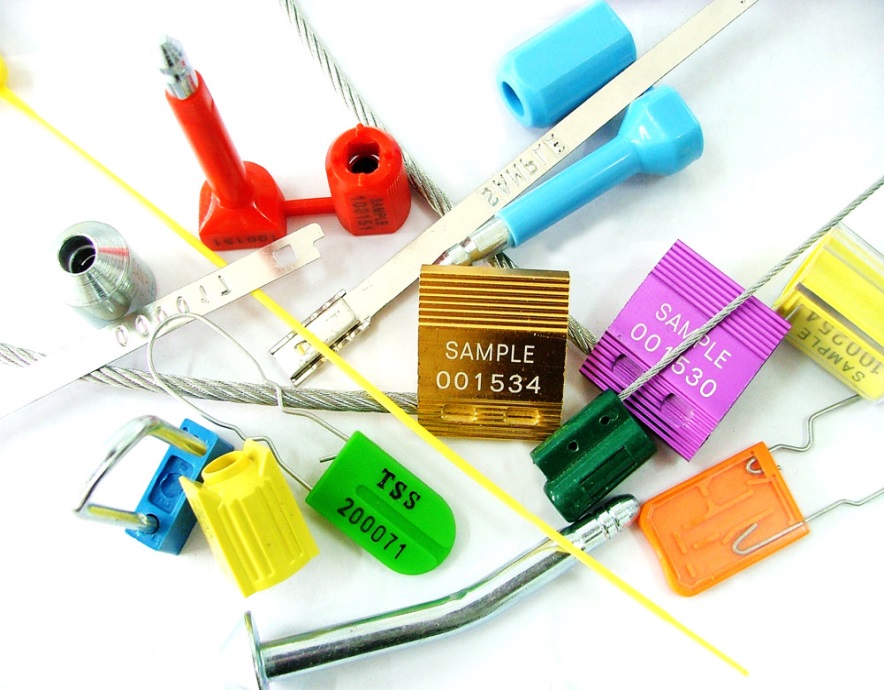 20
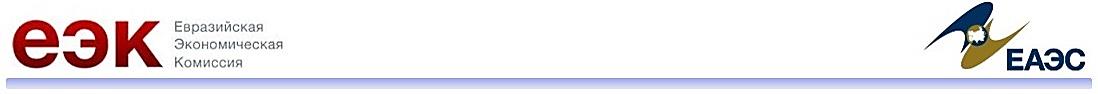 ВЗАИМОДЕЙСТВИЕ ТАМОЖЕННЫХ ОРГАНОВ И УЭО
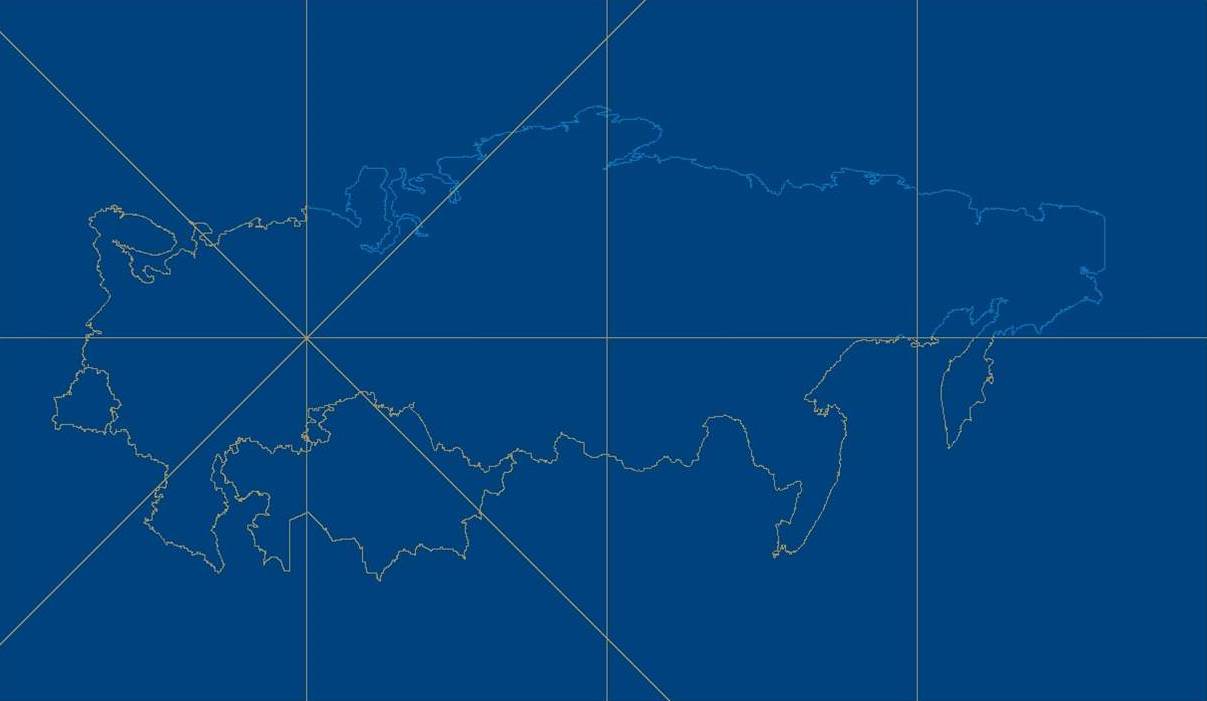 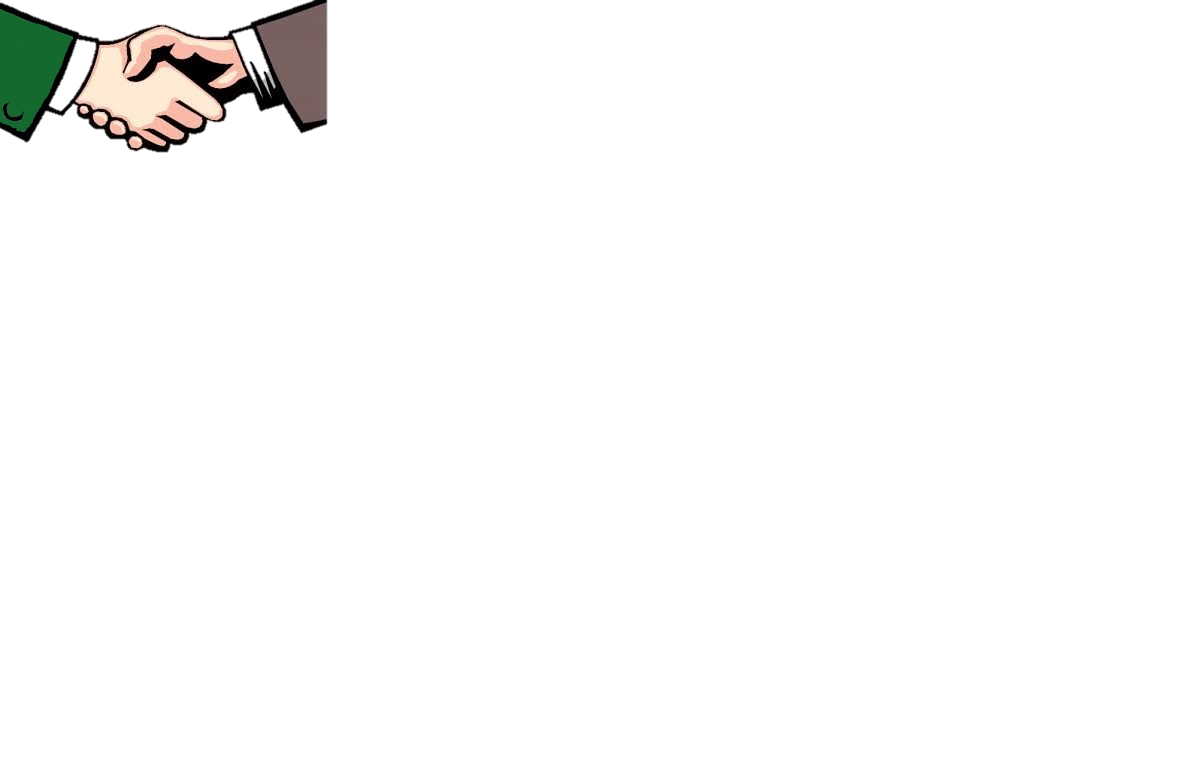 21
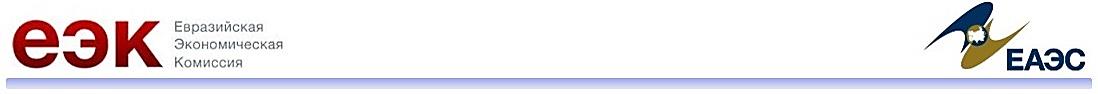 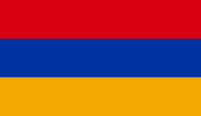 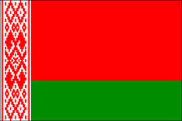 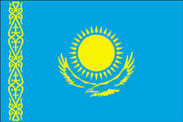 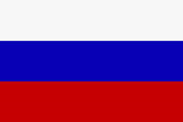 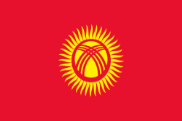 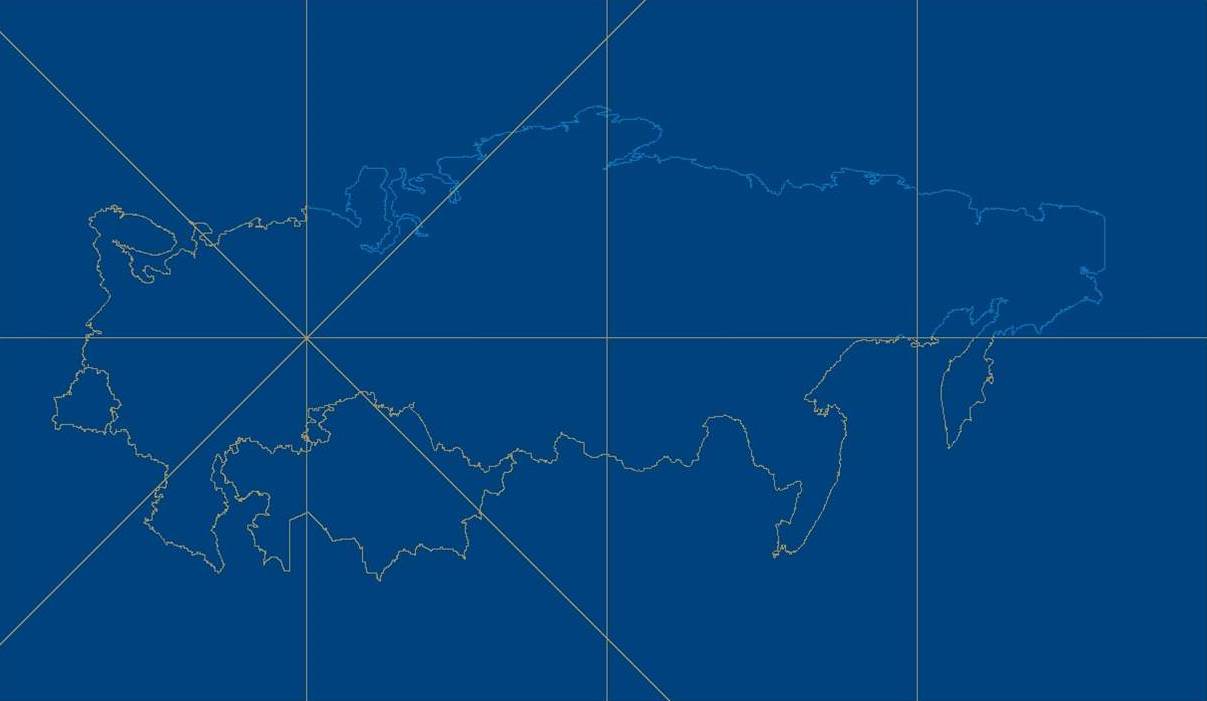 Спасибо за внимание !
Козаев Вадим Русланович
kozaev@eecommission.org
г. Санкт-Петербург, 2018